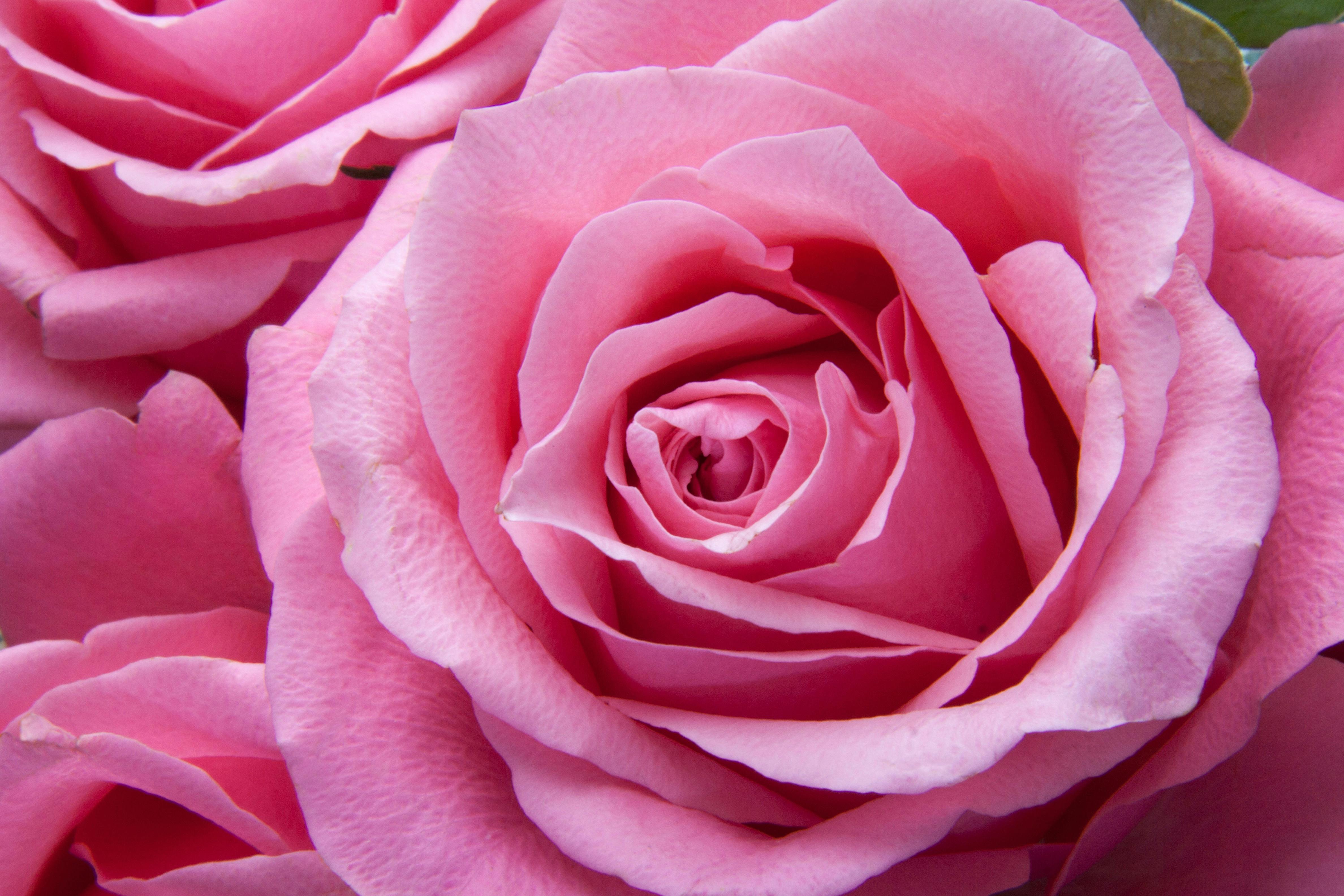 LIKE JESUS CHRIST
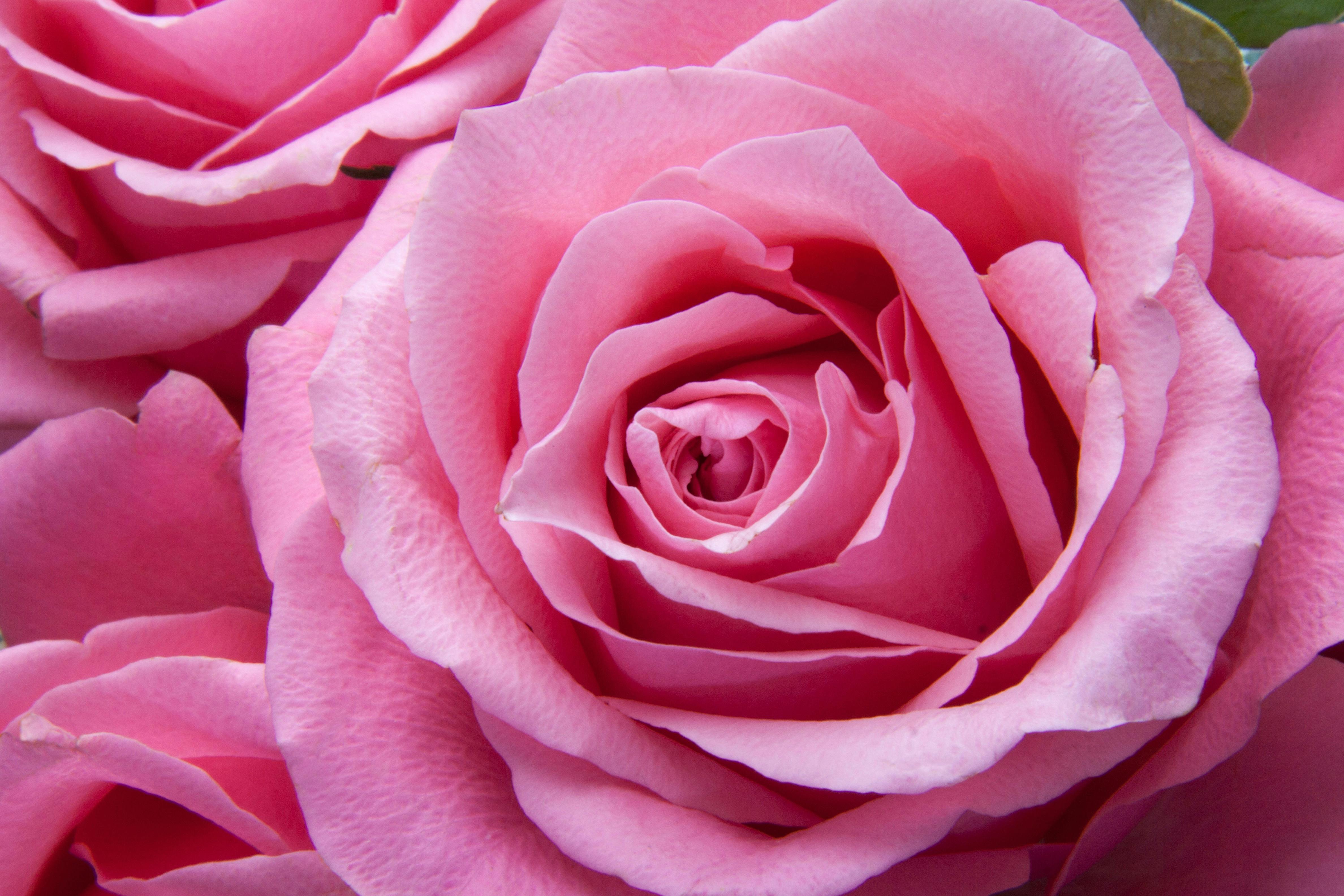 1And Jesus grew in wisdom, and stature, as I can, 
And Jesus grew in favour, favour with God and man.
Refrain:I want to be like Jesus Christ; a perfect pattern He has laid, 
I want to be like Jesus Christ, a true Davidian child.
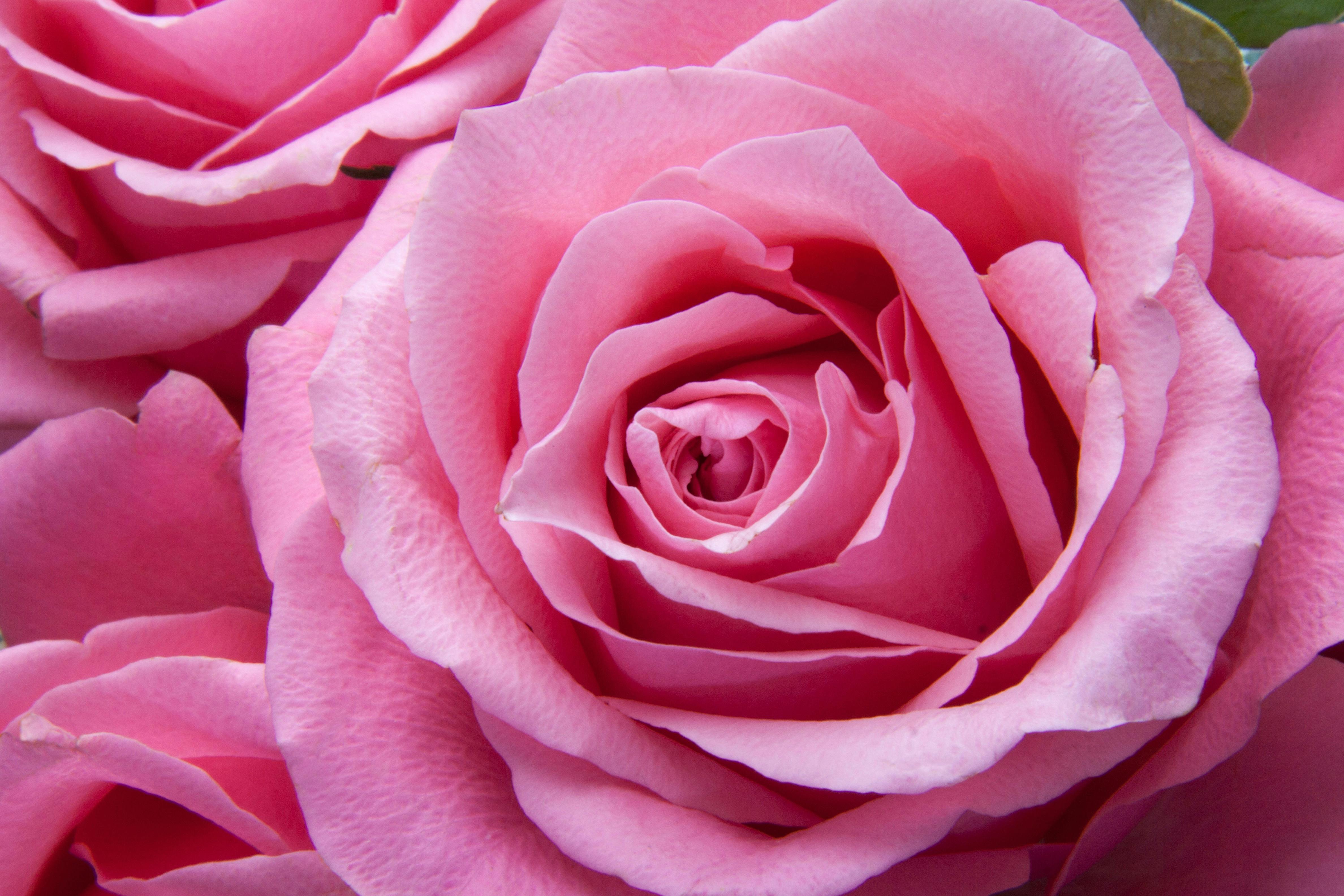 2Baby Jesus grew meekly, He waxed strong, in spirit, 
And He was filled with wisdom; so says the Holy Writ.
Refrain:I want to be like Jesus Christ; a perfect pattern He has laid, 
I want to be like Jesus Christ, a true Davidian child.
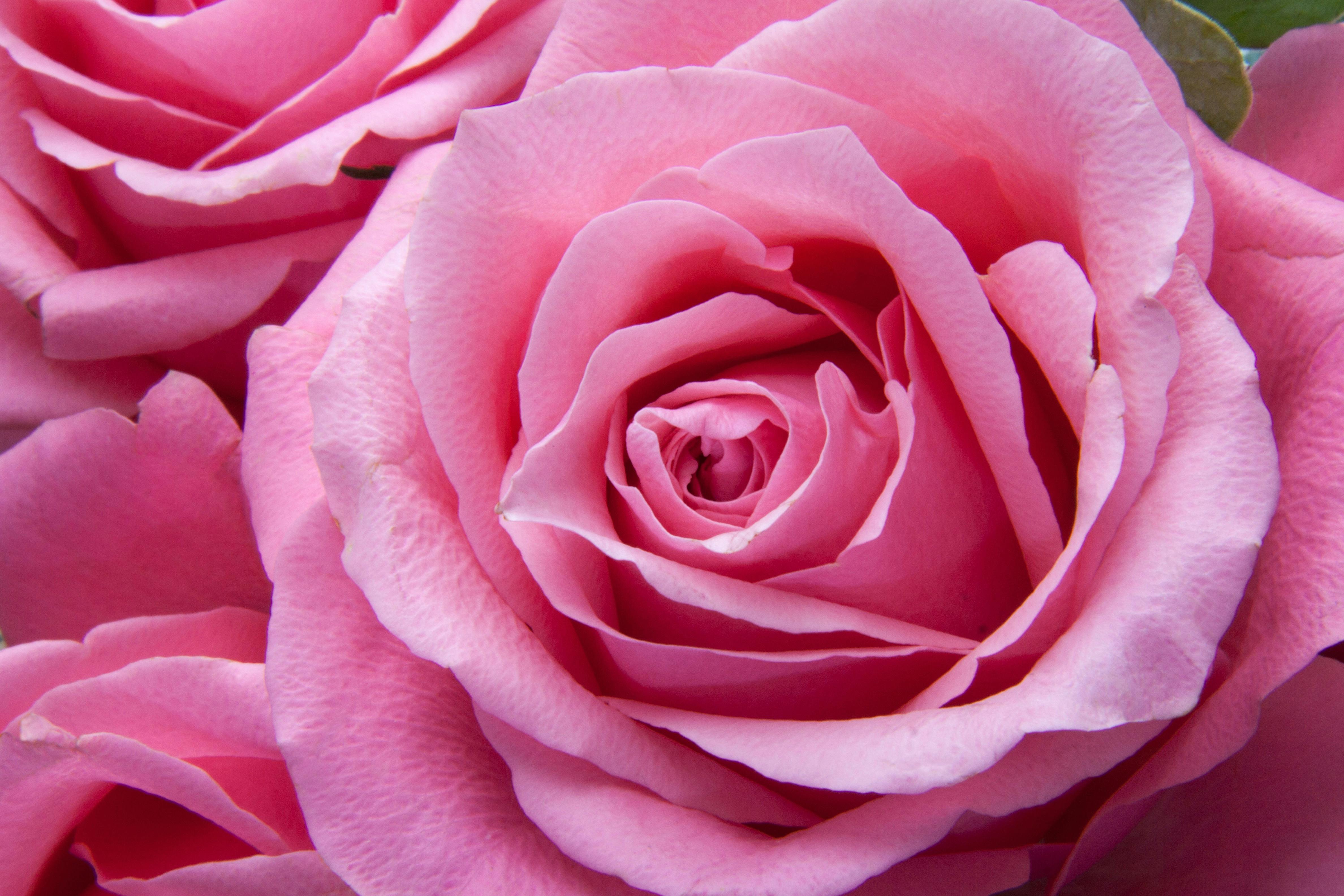 3This child was really lovely, so patient, so truthful, 
He always cared for others, his manners beautiful.
Refrain:I want to be like Jesus Christ; a perfect pattern He has laid, 
I want to be like Jesus Christ, a true Davidian child.
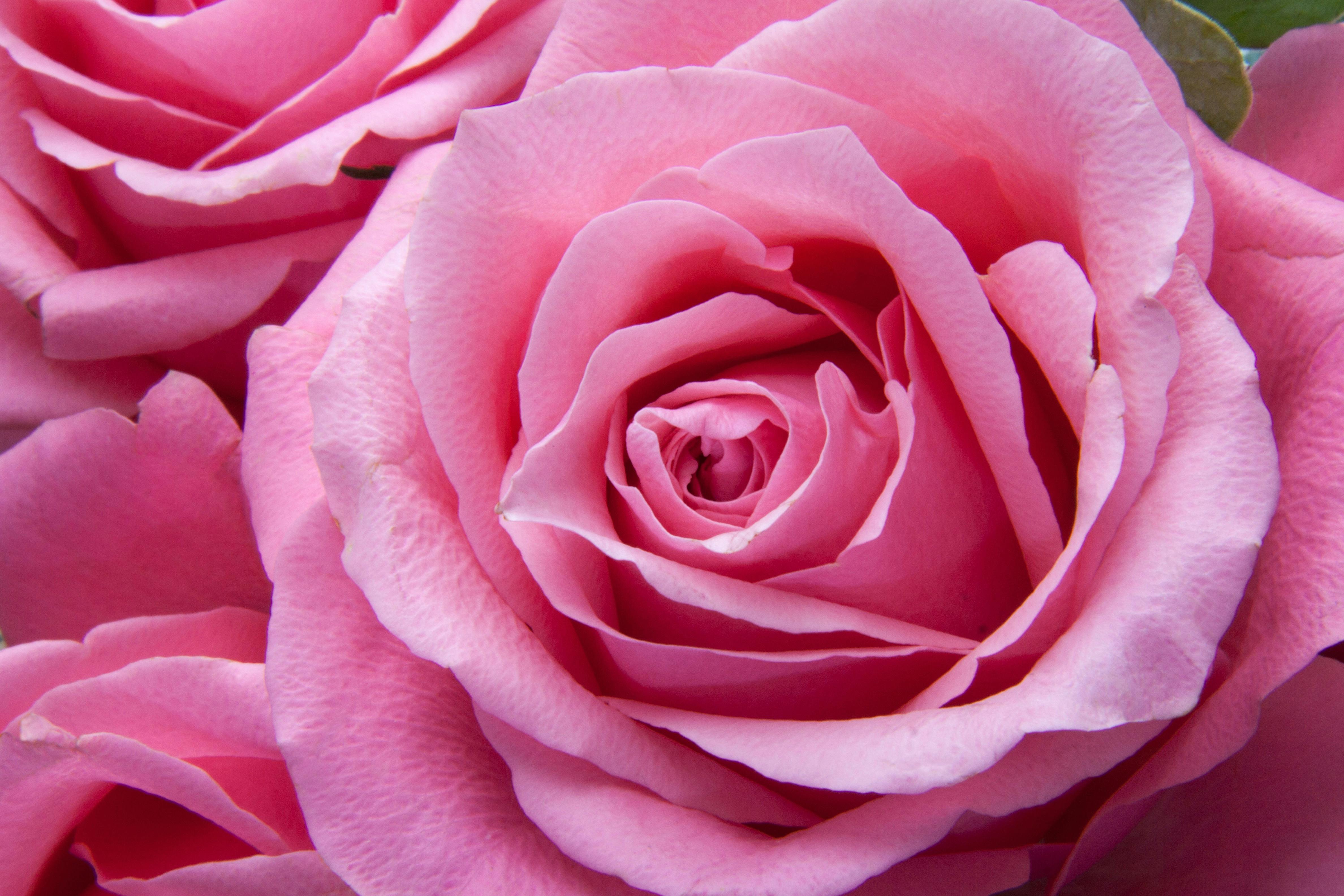 4David was just a shepherd; like Jesus, so daring, 
And that is why God lifted, this boy to be a king.
Refrain:I want to be like Jesus Christ; a perfect pattern He has laid, 
I want to be like Jesus Christ, a true Davidian child.
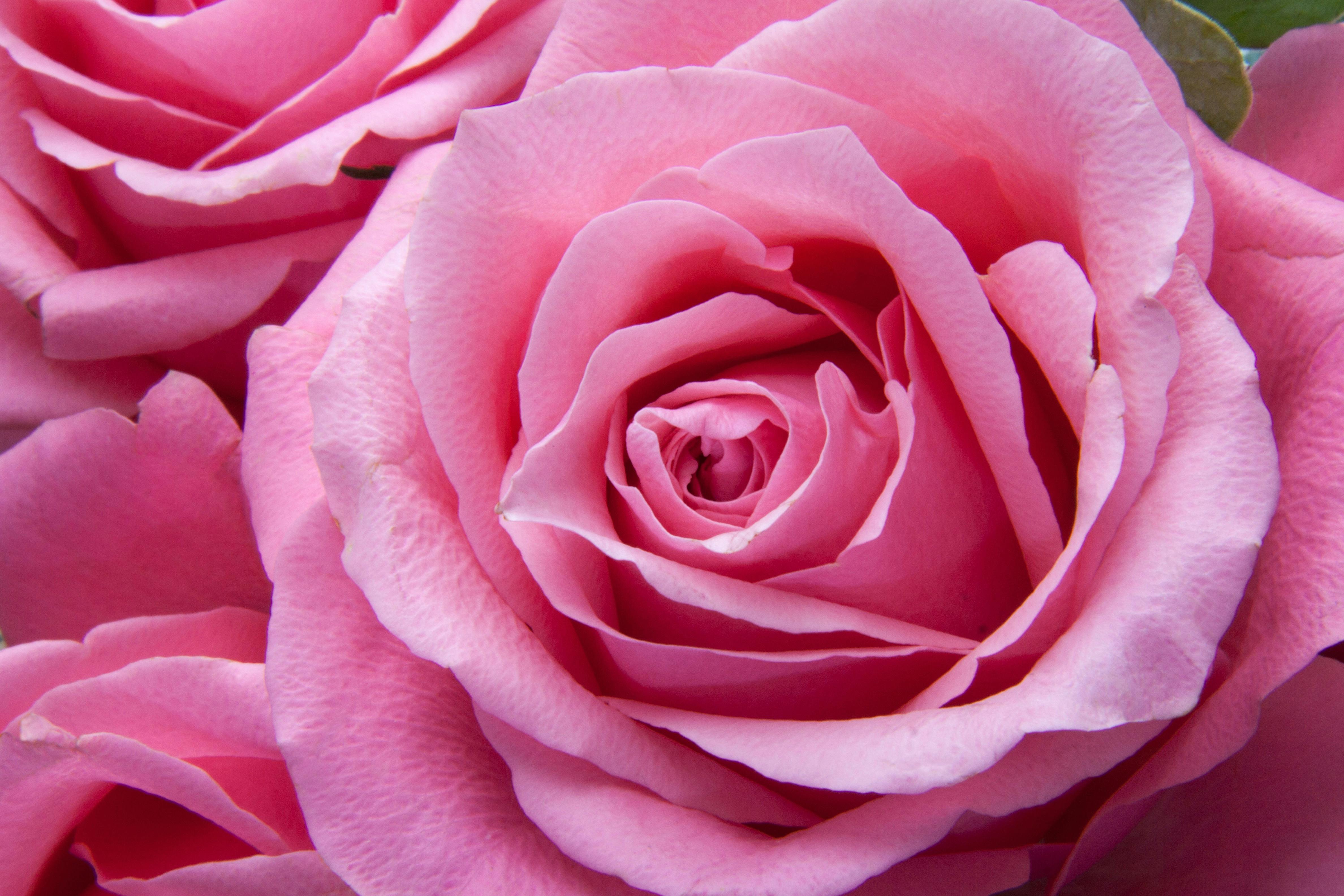 5"I can't do this wicked thing," said Joseph, with firmness, 
This principle may help us, like him to gain success.
Refrain:I want to be like Jesus Christ; a perfect pattern He has laid, 
I want to be like Jesus Christ, a true Davidian child.